Zadanie 1 - úvaha
Rozsah – 2–3 normostrany
Odovzdať do odevzdárny v ISe do 22. 3. 2016
„Poučenie z minulosti“
Môžeme sa z minulosti poučiť, alebo sa jedná len o ilúziu?
Teoretické východiská vedeckého záujmu o historickú pamäť
10. 3. 2014
Univerzálny kultúrny princíp 
Kultúrne a historicky premenlivá
Henri Bergson
Francúzsky filozof – filozofia života
1959 - 1941
Émile Durkheim
Francúzsky sociológ
1858-1917

Sociálne fakty existujú nezávisle o jedinca, súčasťou jedinca sa stávajú bez jeho vôle.
Kolektívne vedomie
Maurice Halbwachs
Francúzsky filozof a sociológ
1877 – 1945

Sociálne konštruktivistické pojatie Pamäte
Sociálny rámec pamäte
Maurice Halbwachs
Kolektívna pamäť 
Sociálne rámce pamäte
Jedinec a skupina (historická pamäť a autobiografická pamäť)

Kolektívna pamäť:
Rodiny
Sociálnej triedy
Globálnej spoločnosti
Náboženskej spoločnosti
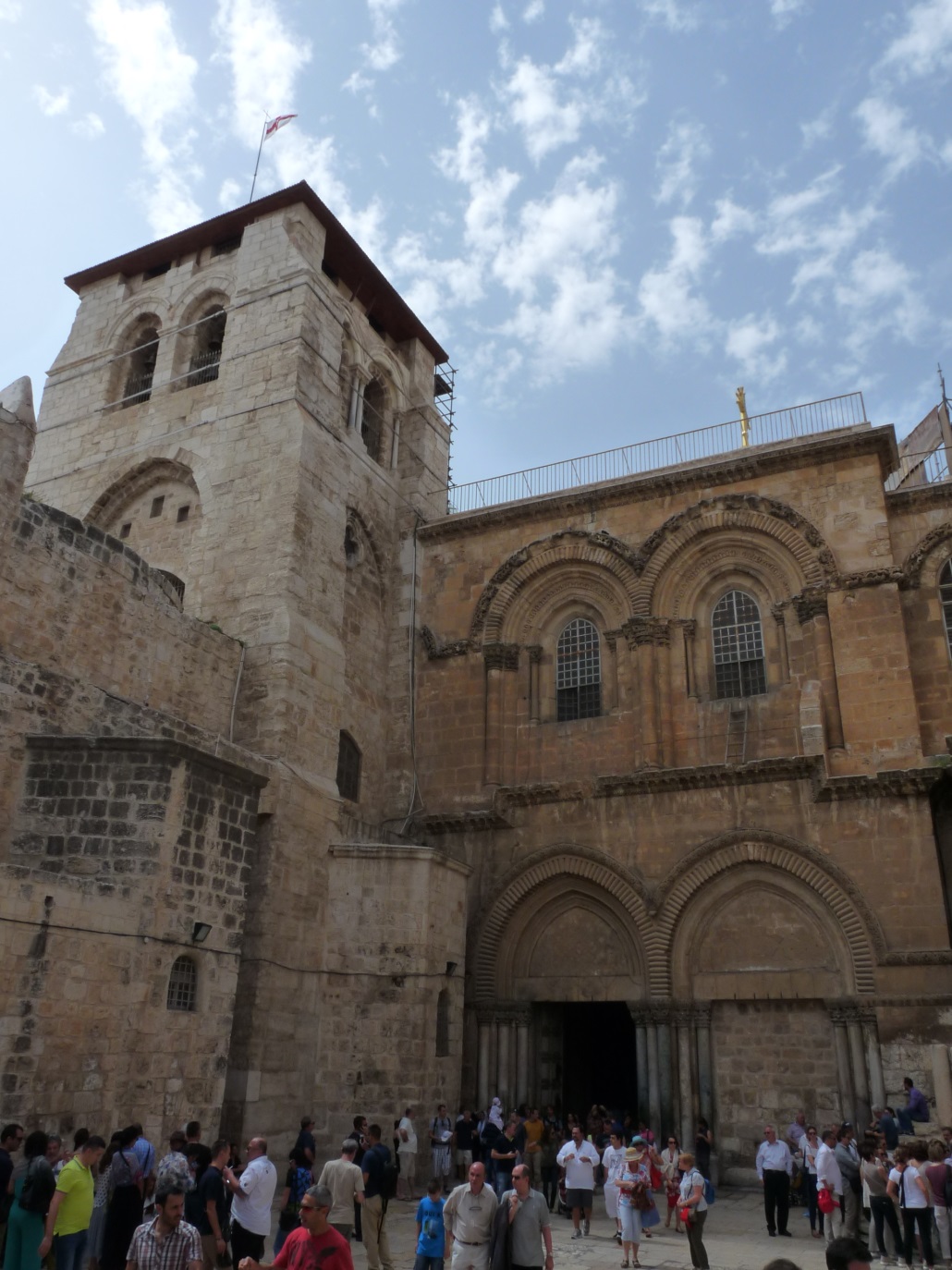 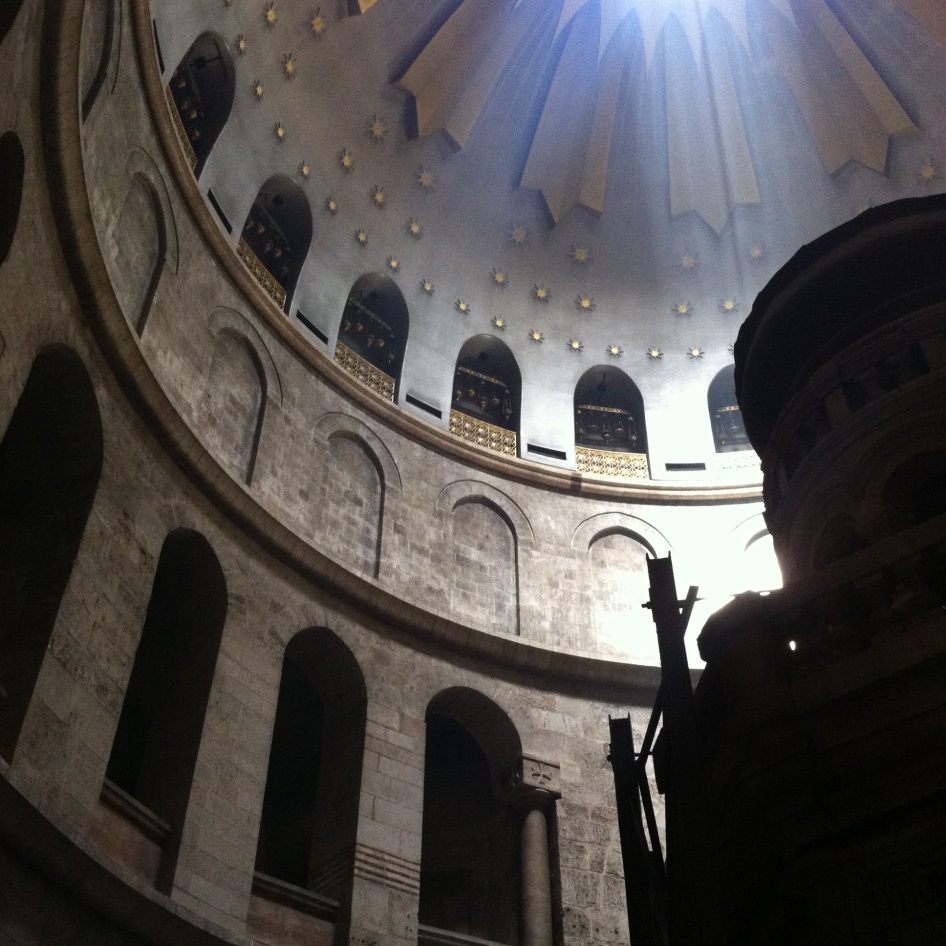 Prebraté z: http://media-cdn.tripadvisor.com/media/photo-s/01/6f/86/7d/golgotha-overlooks-a.jpg
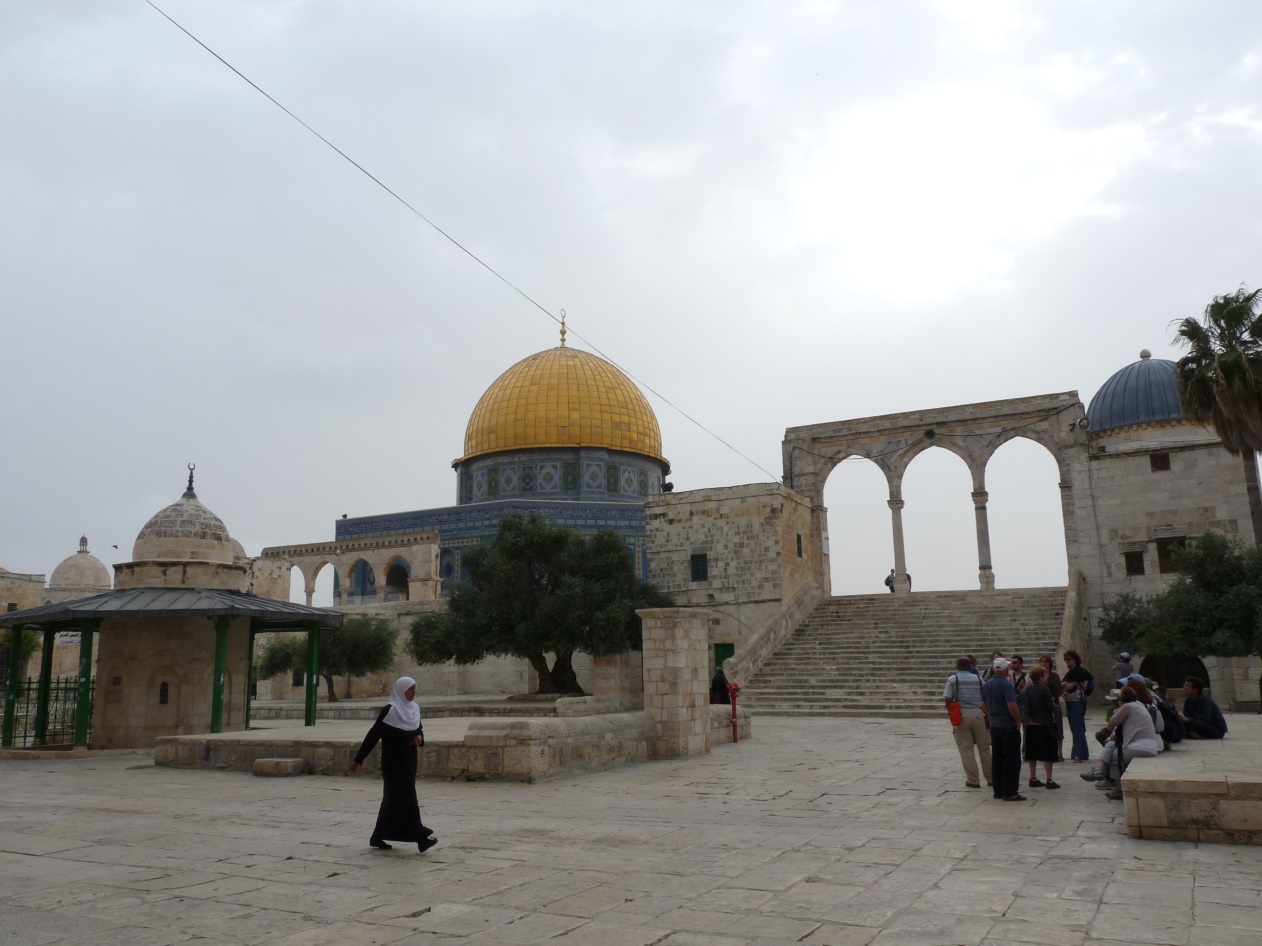 Maurice Halbwachs
Pamäť vs. história

Čas a priestor

LITERATÚRA:HALBWACHS, Maurice, Gérard NAMER a Marie JAISSON. Kolektivní paměť. Vydání první. Praha: Sociologické nakladatelství, 2009
ÚEE: 1-1789
Claude Lévi-Strauss
Francúzsky etnológ, sociálny antropológ
1908 – 2009

Chladné a horúce spoločnosti (chladné a horké)
Pierre Nora
Francúzsky historik
1931
Inšpirácia od Bergsona, Halbwachsa, Freuda
Projekt Miesta pamäti
Pamäť vs. história 
Pamäť uchvátená históriou
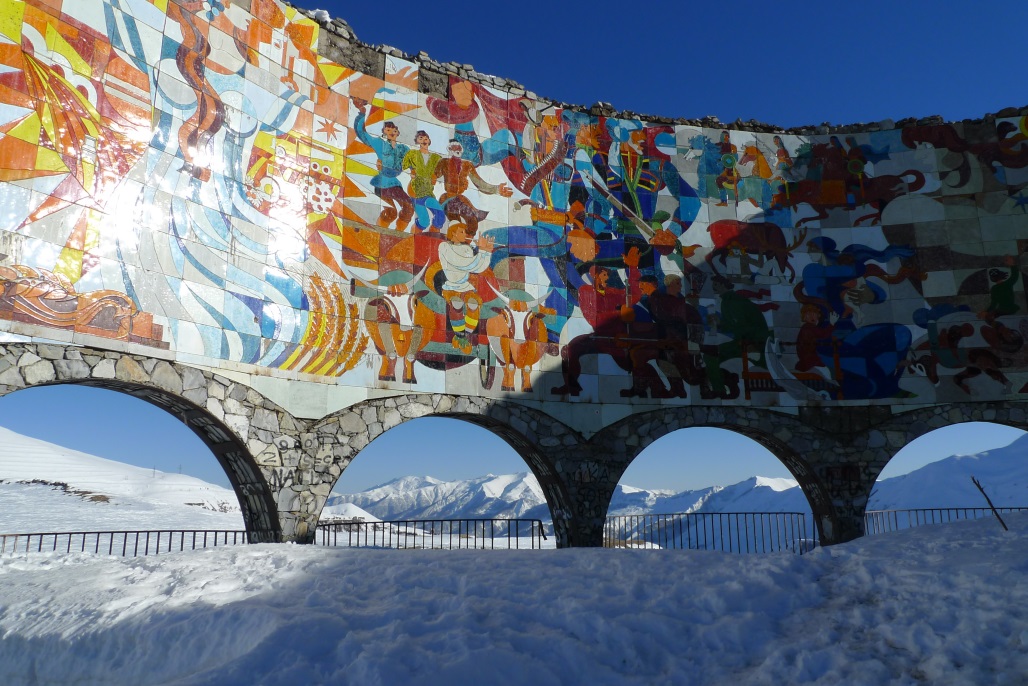 Aleida a Jan Assmann
A. Assmann (1947) – egyptológia, sociálne štúdiá, literatúra
J. Assmann (1938) – egyptológ

Kultúra spomínania
Jan Assmann
Problematika média prenášajúceho pamäť
	(písmo)


Mimetická pamäť
Pamäť vecí
Komunikatívna pamäť
Kultúrna pamäť
Aleida a Jan Assmann
Komunikatívna pamäť
Kultúrna pamäť
Politická pamäť
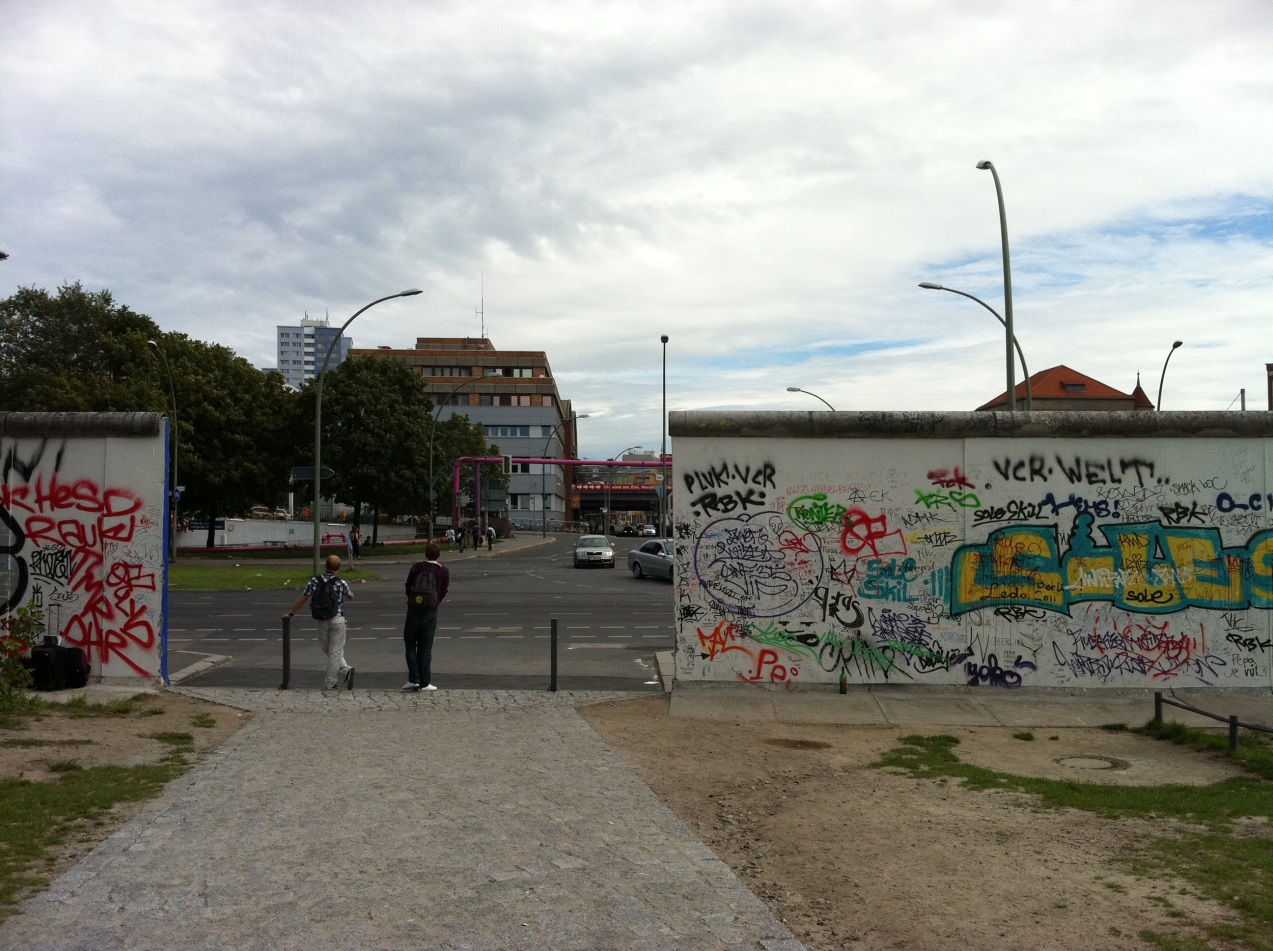 Aleida a Jan Assmann
Figúry spomínania
Čas a priestor
Vzťah ku skupine
Rekonštruktivita 

LITERATÚRA:
ASSMANN, Jan. Kultura a paměť: písmo, vzpomínka a politická identita v rozvinutých kulturách starověku. Vyd. 1. Praha: Prostor, 2001
ÚEE: 1-1341
Paul Ricœur
Francúzsky filozof
1913-2005

Pamäť vs. história

Práca pamäti
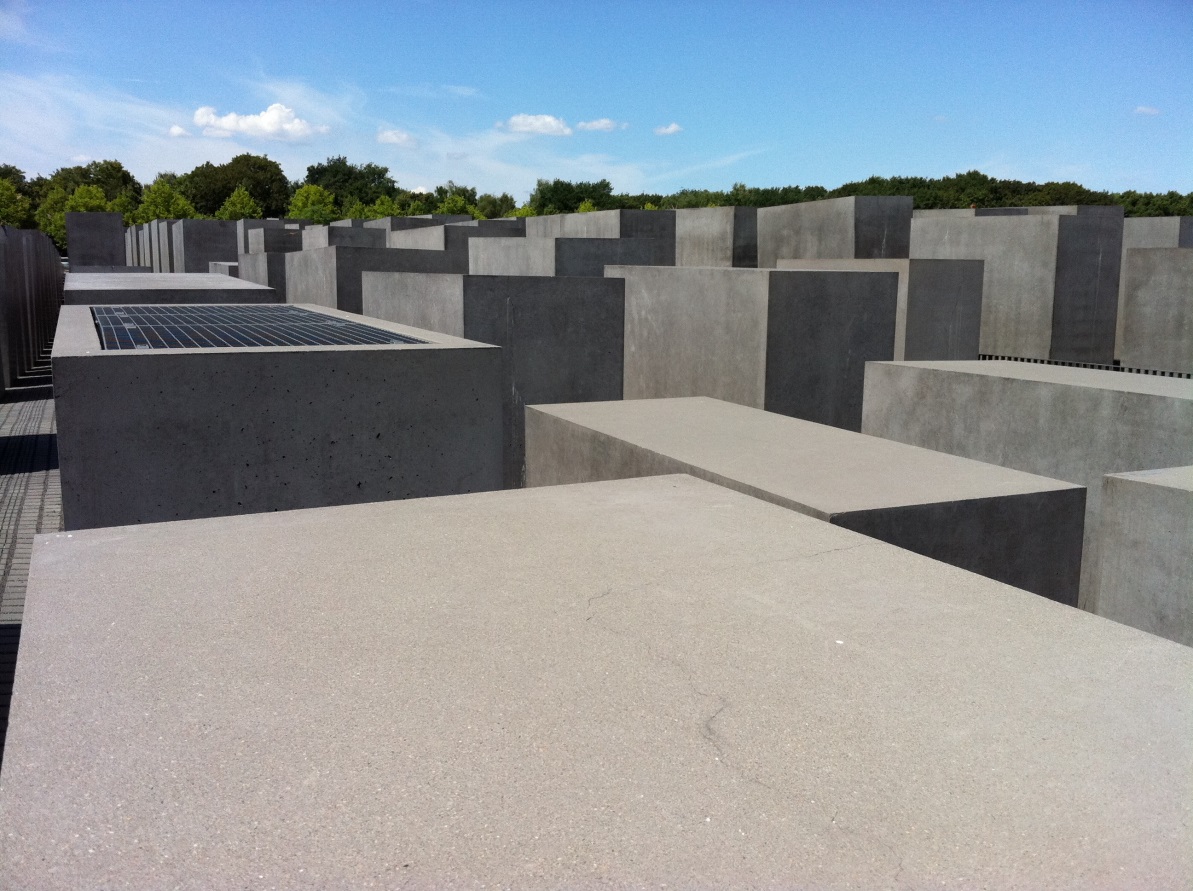 Elena Esposito
Talianska sociologička
1960

Sociálne zabúdanie
Fázy pamäte (neo-evolucionistický prístup)
Divinatorická pamäť
Rétorická pamäť
Pamäť ako kultúra
Pamäť ako sieť